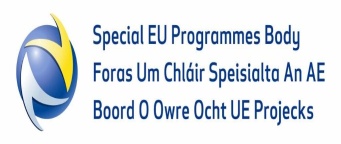 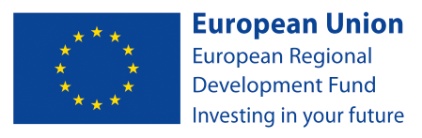 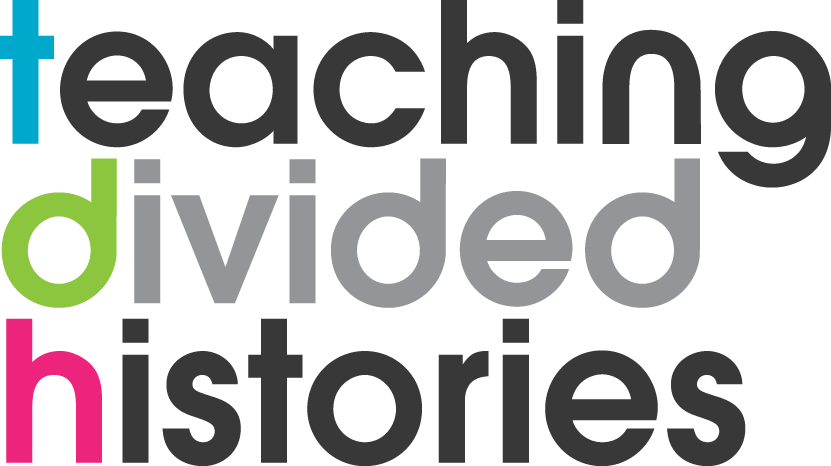 A quick introduction to...
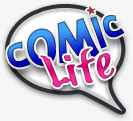 What is Comic Life?
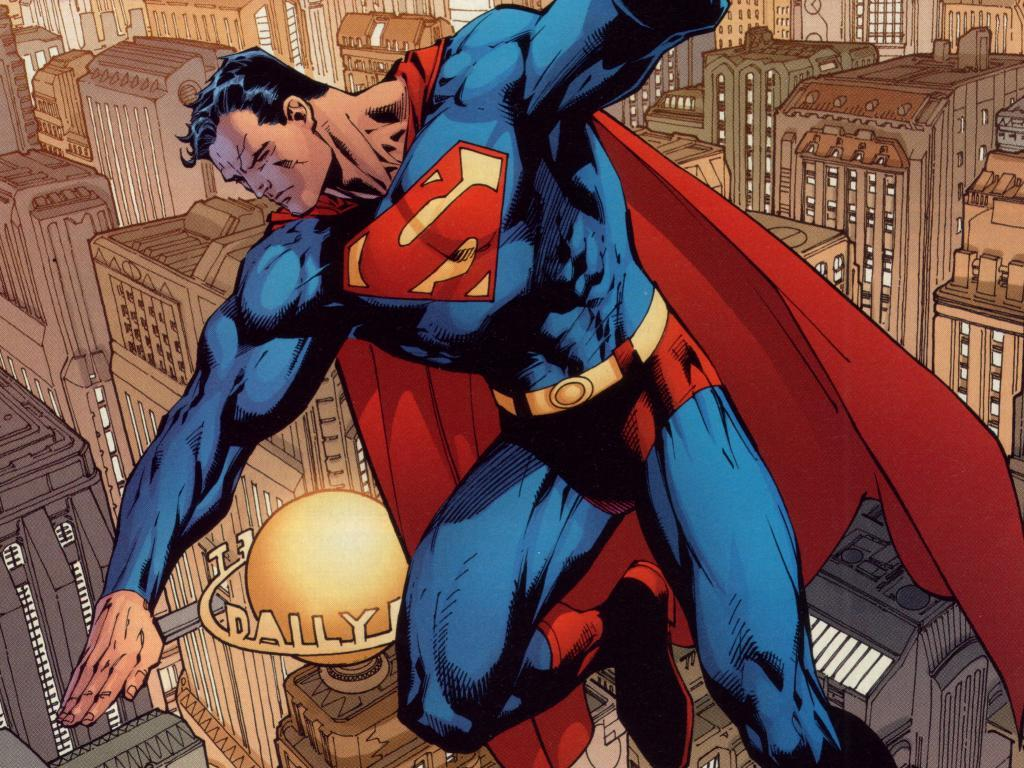 Comic Life is a comic desktop publishing program designed to create comic strips or arrange photos into a scrapbook
Why Comic Life?
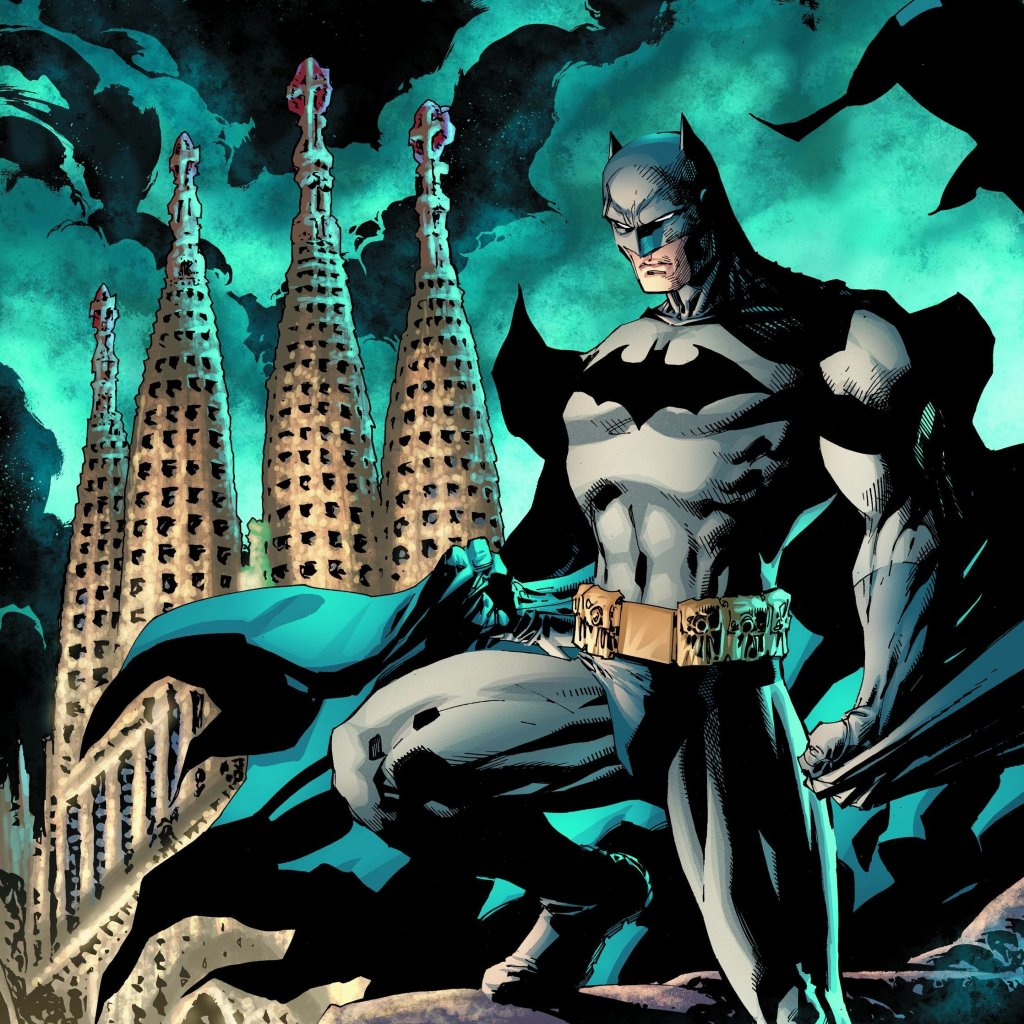 Fun!
Easy  to learn
Inspires Creativity
Reading
Engaging
Writing
Easy to remember
Thinking Skills and Personal Capabilities
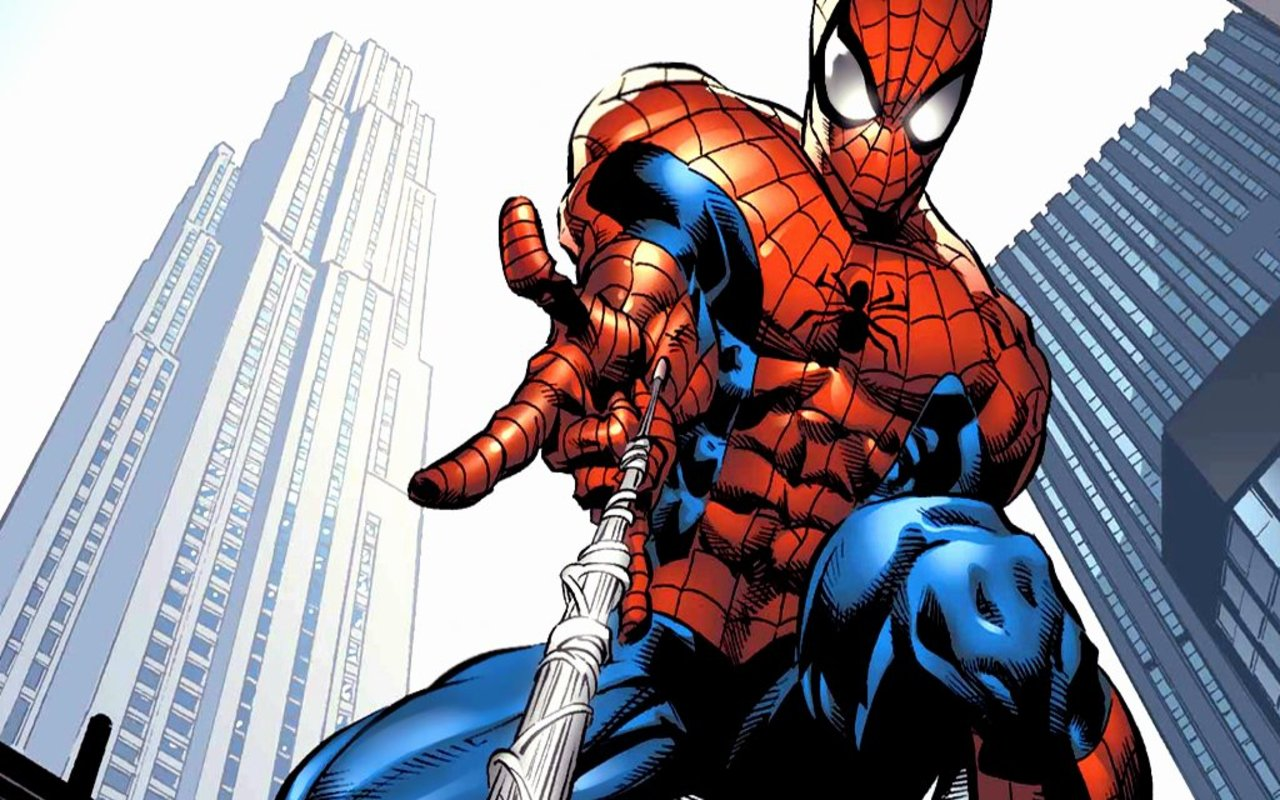 Managing Information
Thinking, Problem-Solving
Decision making
Being Creative
Self Management
Communication
Working with others
Using ICT
History Requirements
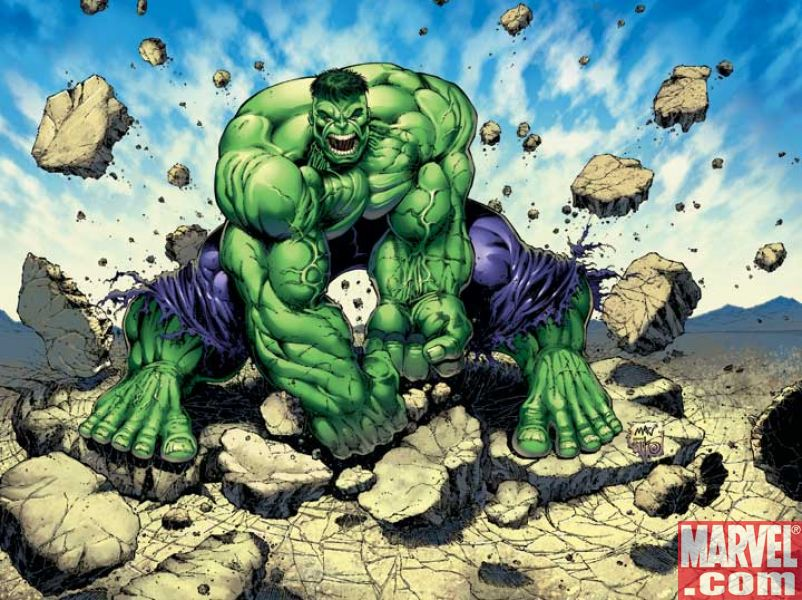 Chronological Awareness
Different Perspectives
Cause and Effect
Critical Thinking
Continuity and Change
Creative Thinking
English Requirements
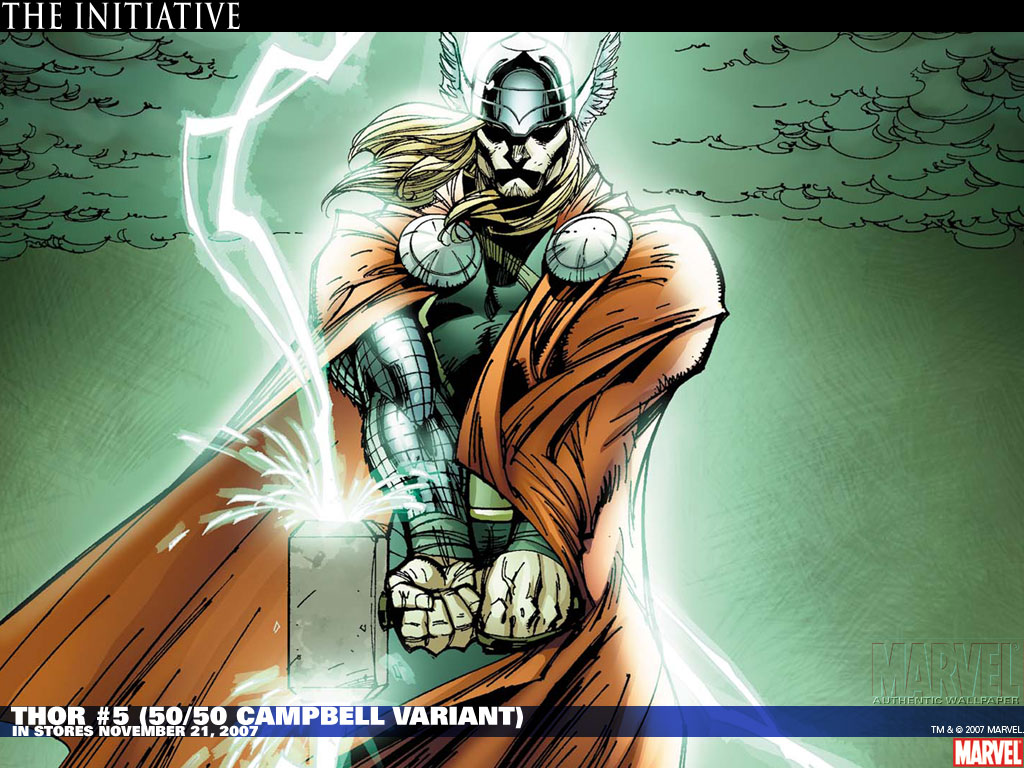 Express meaning, feelings and viewpoints
Interpreting visual stimuli
Critically analyse text
Writing in a different medium
Punctuation and grammar
Develop ability to use language
Convey information creatively
Contact...
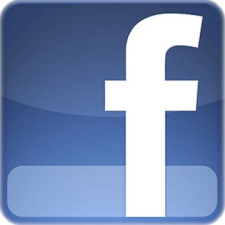 www.facebook.com/TeachingDividedHistories
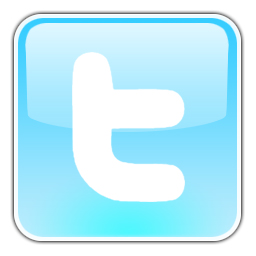 @TDHnervecentre
Project Manager: Emma McDermott - e.mcdermott@nervecentre.org
Creative Media Facilitator: Matthew McAleer – 
                                            m.mcaleer@nervecentre.org
Task...
Create a comic (of at least 2 pages) telling the story of the Northern Ireland Civil Rights Movement
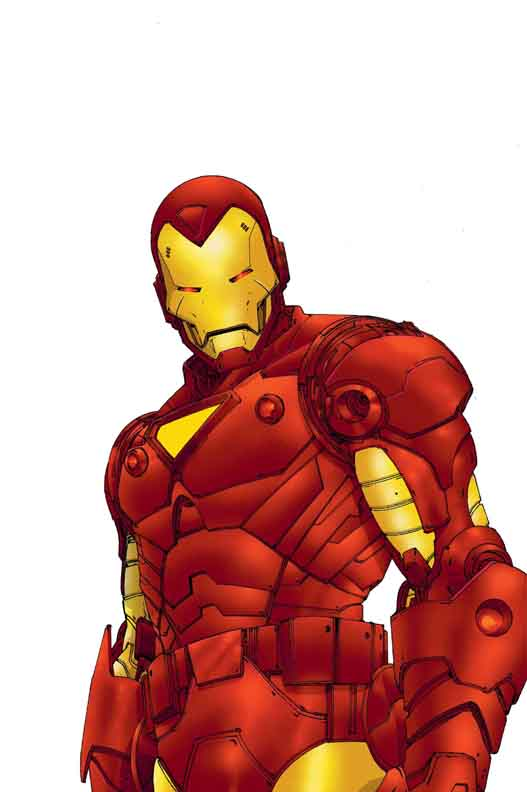 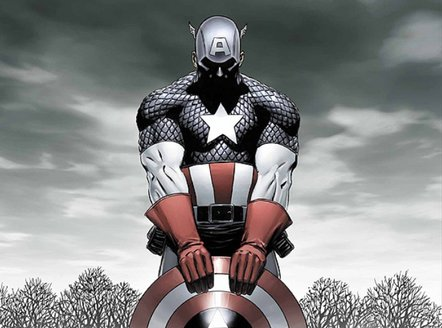 Import images

Title

Captions

Speech Bubbles
Panel effects

Picture effects

Title effects

Caption effects

Speech Bubble effects

Font effects

Background Colour